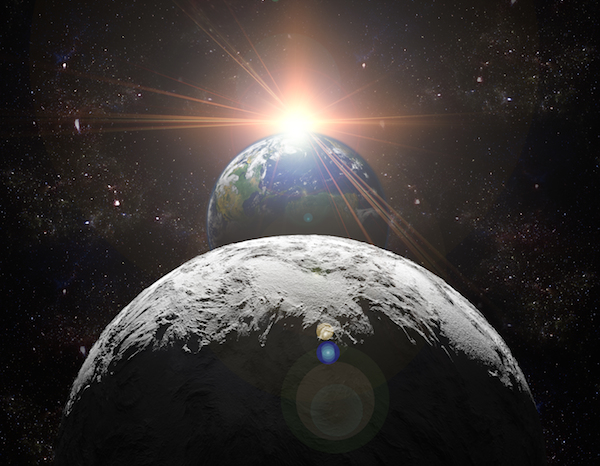 God’s
Eternal 
Purpose 
in Christ 
(Unity) 

Book of  
Ephesians
Don’t be Deceived by Man’s Perverted Plan
False teachers offer a false gospel with many choices (baptisms, faiths, heads, denominations, families, etc.) that   give people a false hope and leaves them headed for hell.

But because of God’s eternal purpose in Christ you can.. 
..be redeemed to enjoy all spiritual blessings (holy, blameless); 
..be reconciled to be at peace with God and brethren;
..become a member of His body with guidance from the Head; 
..have cooperation from fellow members of the body & grow; 
..anticipate & enjoy an inheritance that will never end